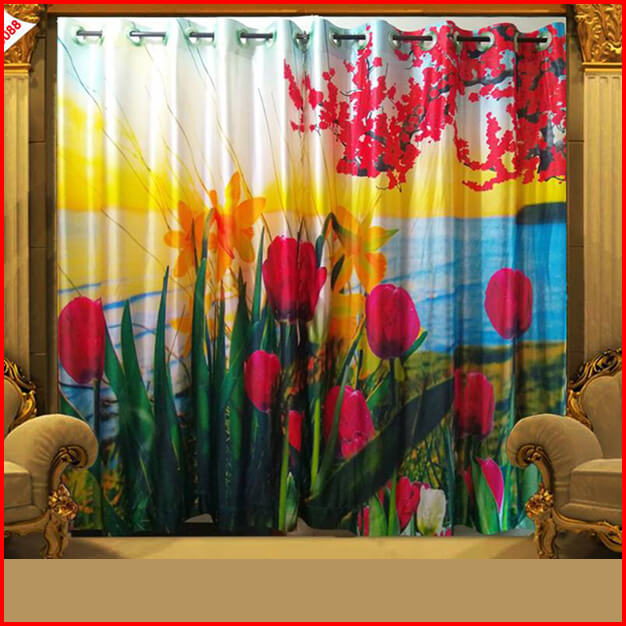 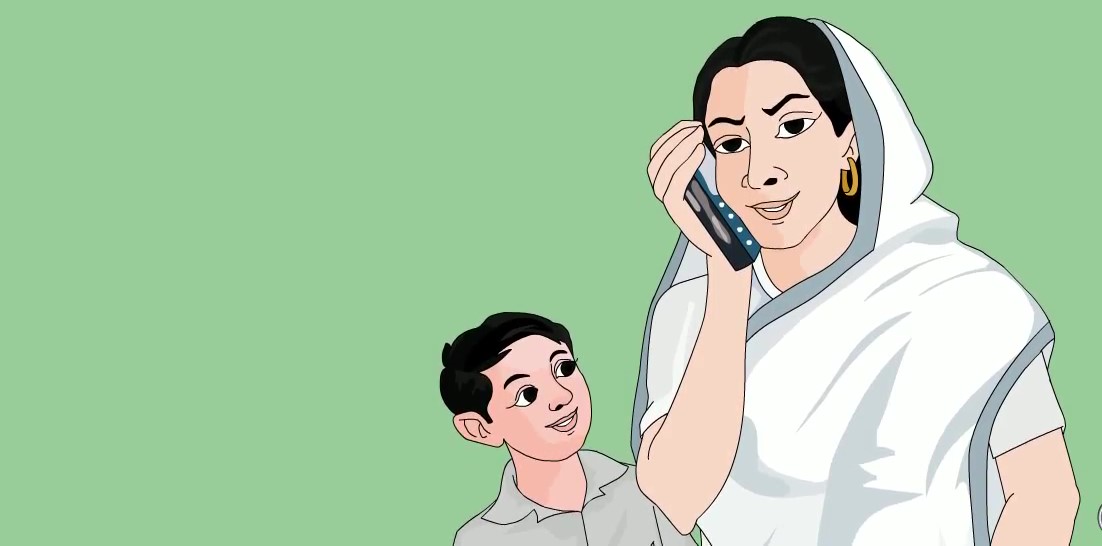 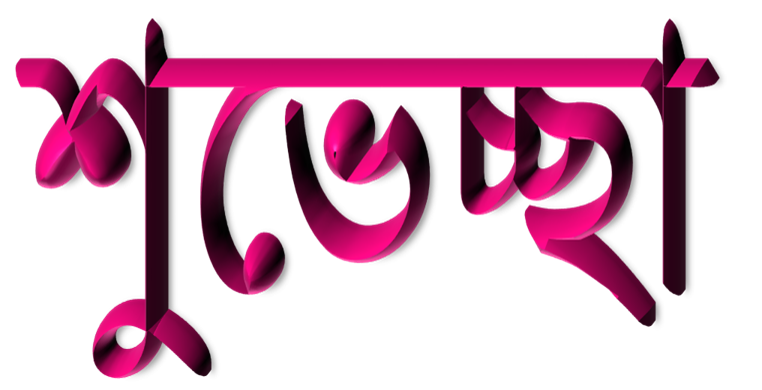 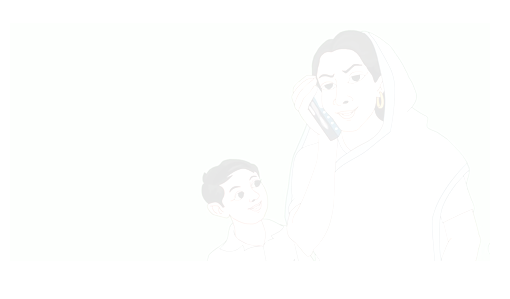 পরিচিতি
আবদুল্লাহ- আল- মামুন
সহকারী শিক্ষক
বাংগালগাঁও সরকারি প্রাথমিক বিদ্যালয়
কালীগঞ্জ, গাজীপুর।
চতুর্থ শ্রেণি
বাংলা
পাঠ শিরোনামঃ মোবাইল ফোন
পাঠ্যাংশঃ যে এলাকা ......পরিচালিত হয় (পাঠ-০৩)
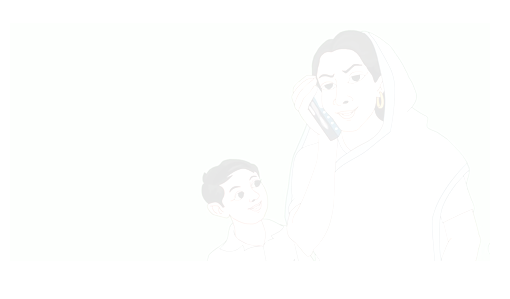 শিখনফলঃ
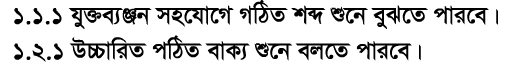 শোনাঃ
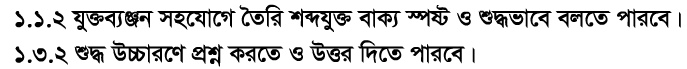 বলাঃ
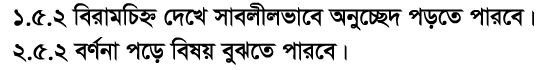 পড়াঃ
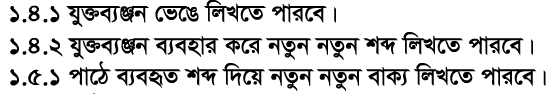 লেখাঃ
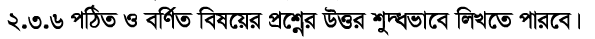 চল একটি ভিডিও দেখি
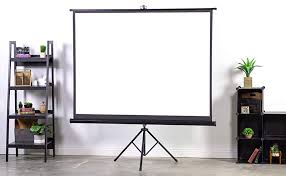 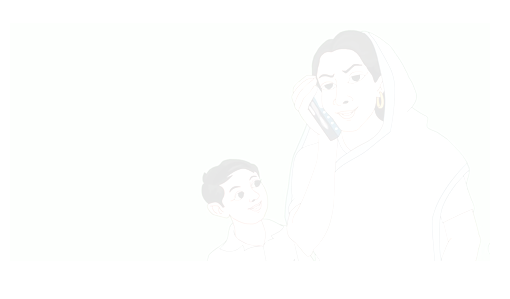 ছবিগুলো দেখি
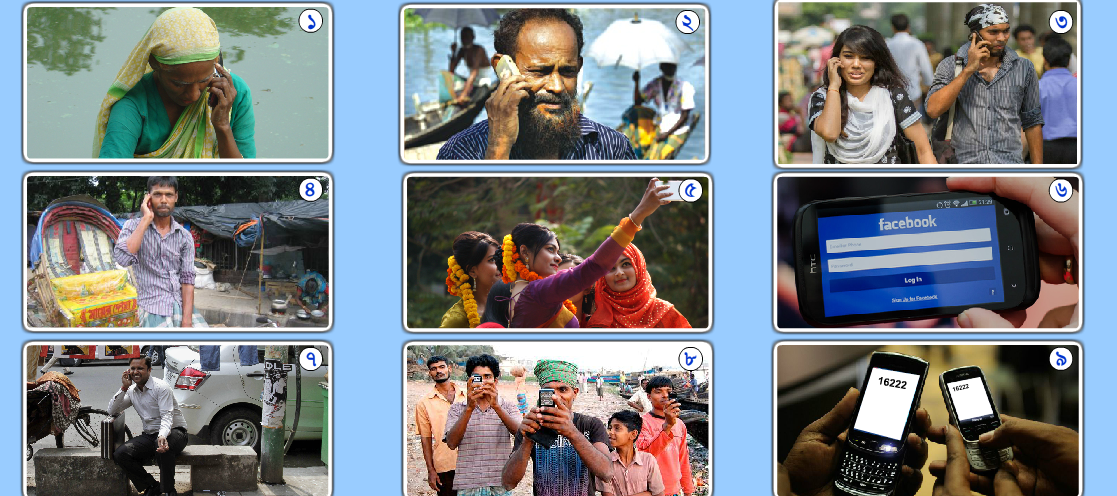 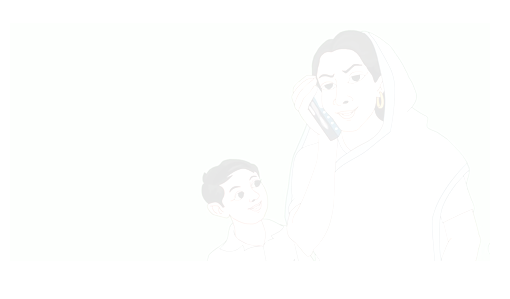 আজকের পাঠ
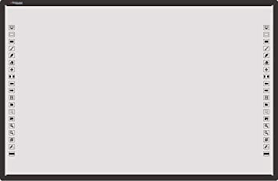 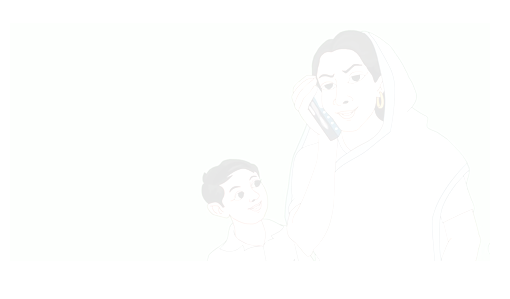 শিক্ষকের পাঠ
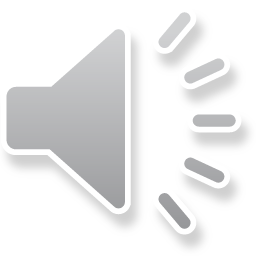 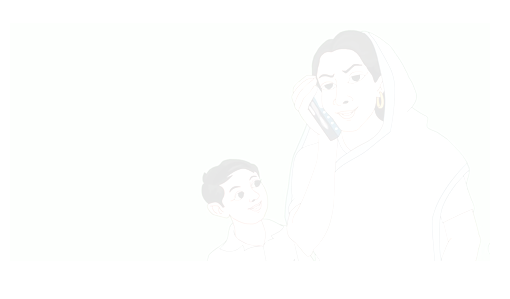 শিক্ষার্থীর পাঠ
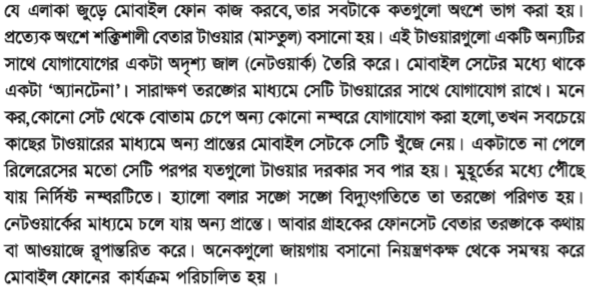 শব্দার্থ
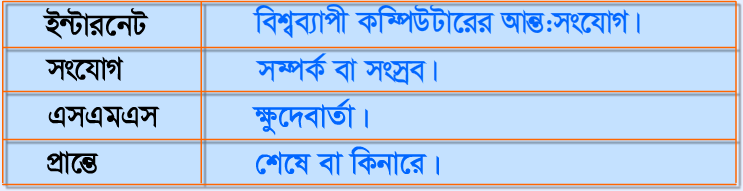 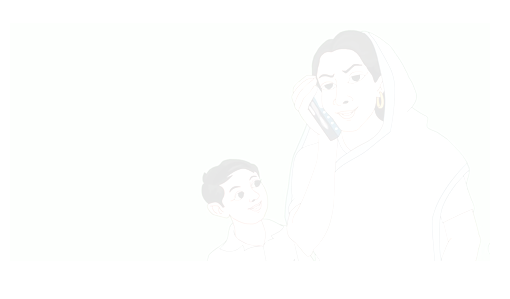 যুক্তবর্ণ
ন্ট
ন
ট
ইন্টারনেট
এন্টার
ন্ত
ন
ত
প্রান্ত
শান্ত
খালি জায়গায় শব্দ বসিয়ে বাক্য তৈরি করি
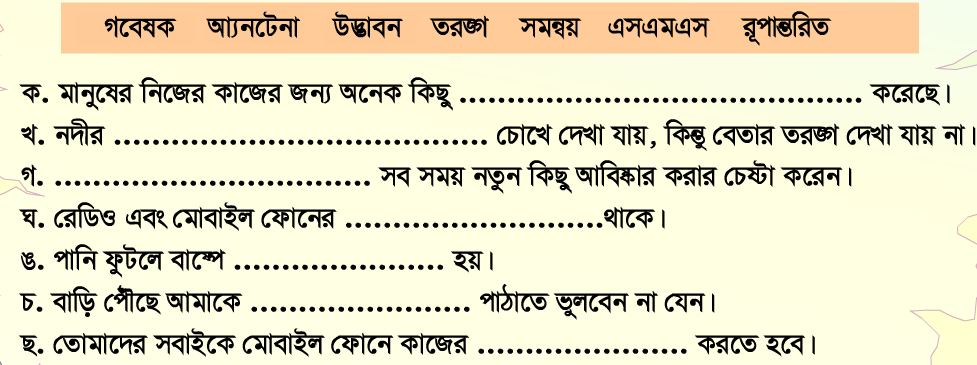 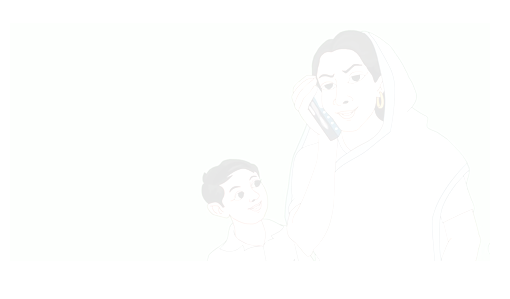 প্রশ্নোত্তর
ক। মোবাইল ফোন আজকের দিনে কী কী কাজে লাগে?
খ। মোবাইল ফোনের ৫টি ব্যবহার লিখ।
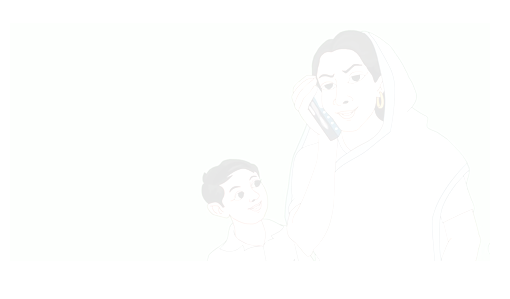 বাড়ির কাজ
মোবাইল ফোন সম্পর্কে ৫টি বাক্য লিখে আনবে।
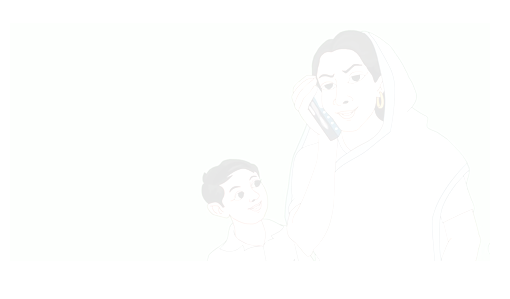 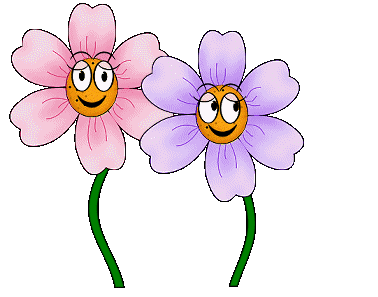